Competing intracellular cargo transport mechanisms result in nontrivial transport time statistics.
Niranjan Surpangala, Brooke Randell, Oleg Kogan, Ajay Gopinathan
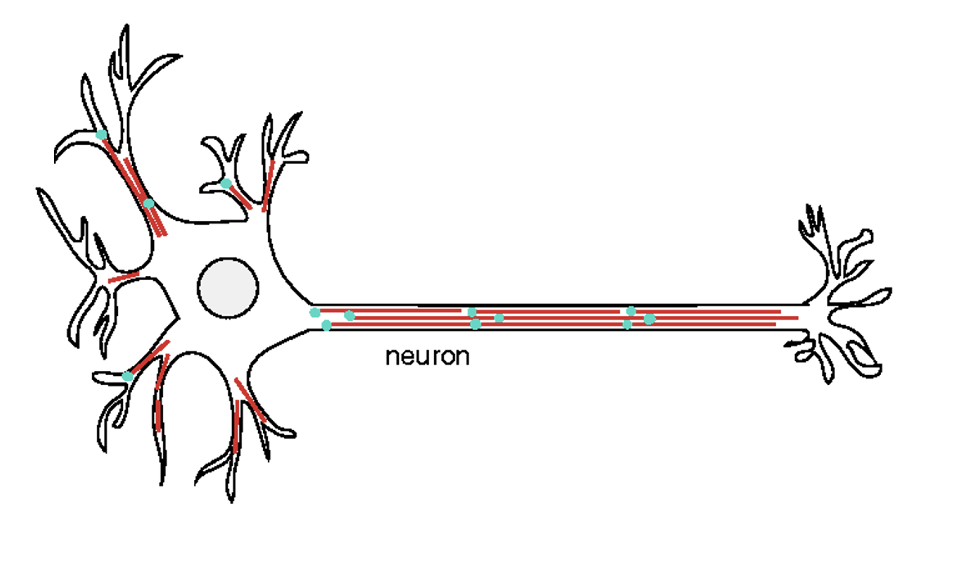 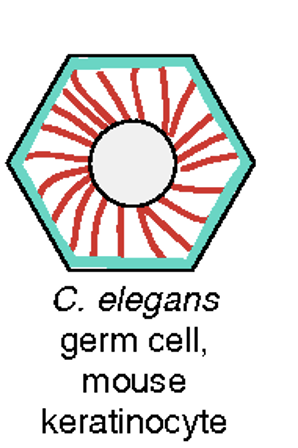 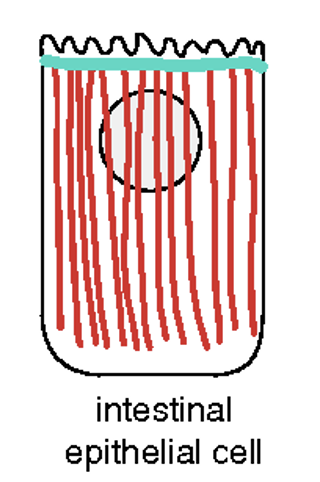 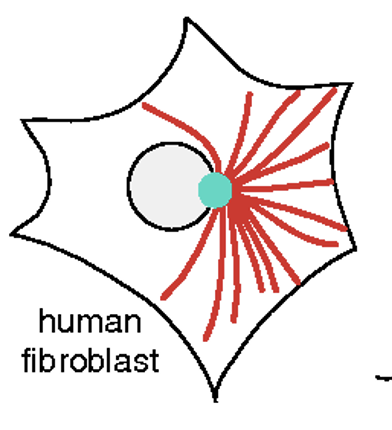 Many examples of
microtubule-driven
transport in quasi 1-d 
geometries:
One-dimensional model
From Current Opinions in Cell Biology
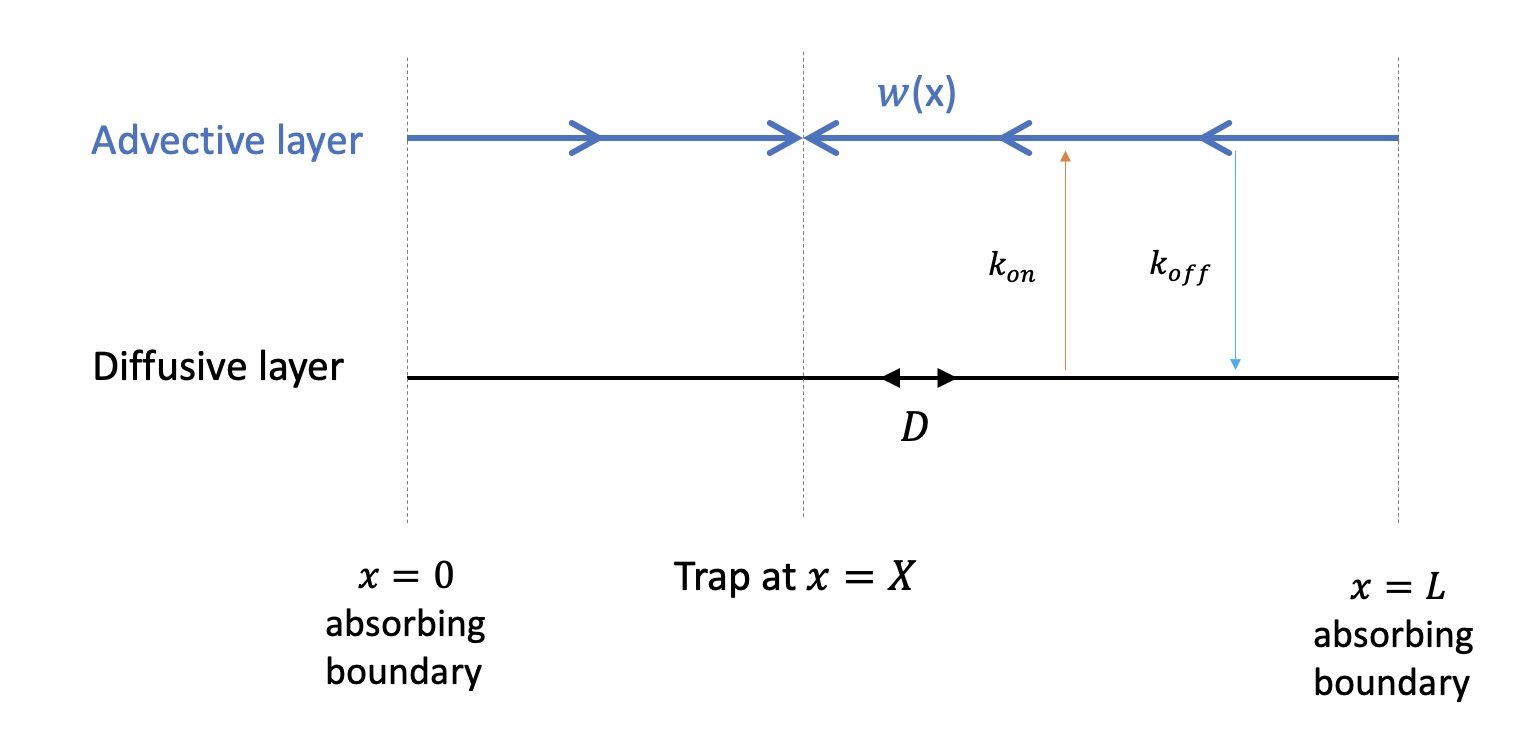 (microtubules)
Want: mean first passage time (MFPT), probability densities, etc.
(cytoplasm or 
actin network)
General kon, koff
Symmetric trap position (X=0.5)
Symmetric trap position (X=0.5)
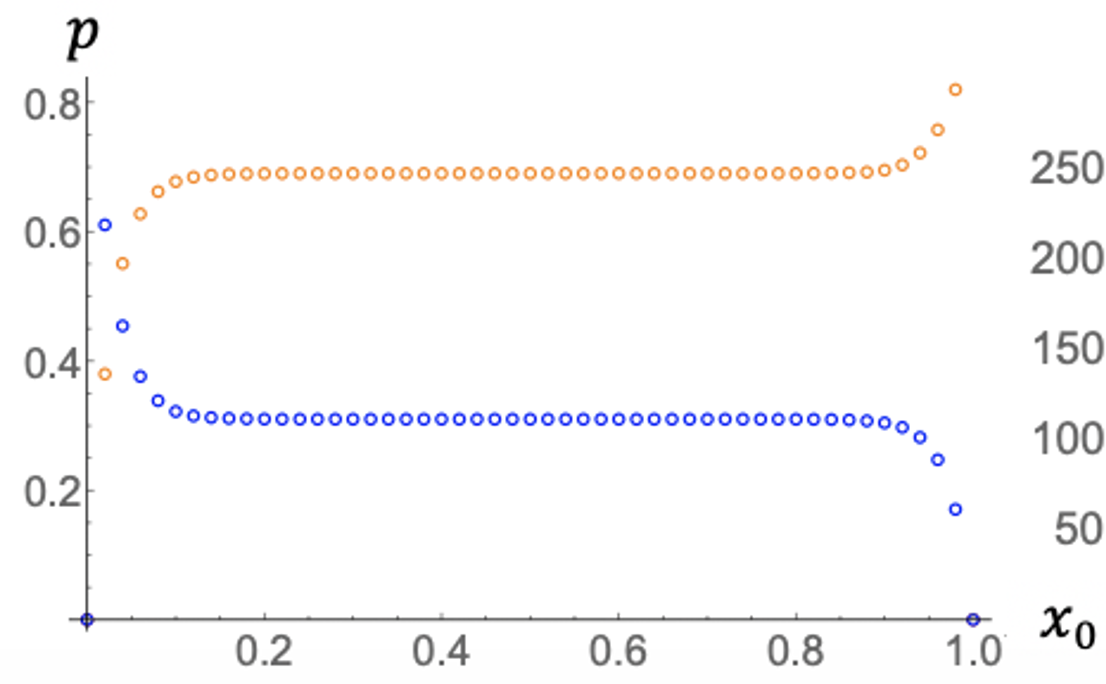 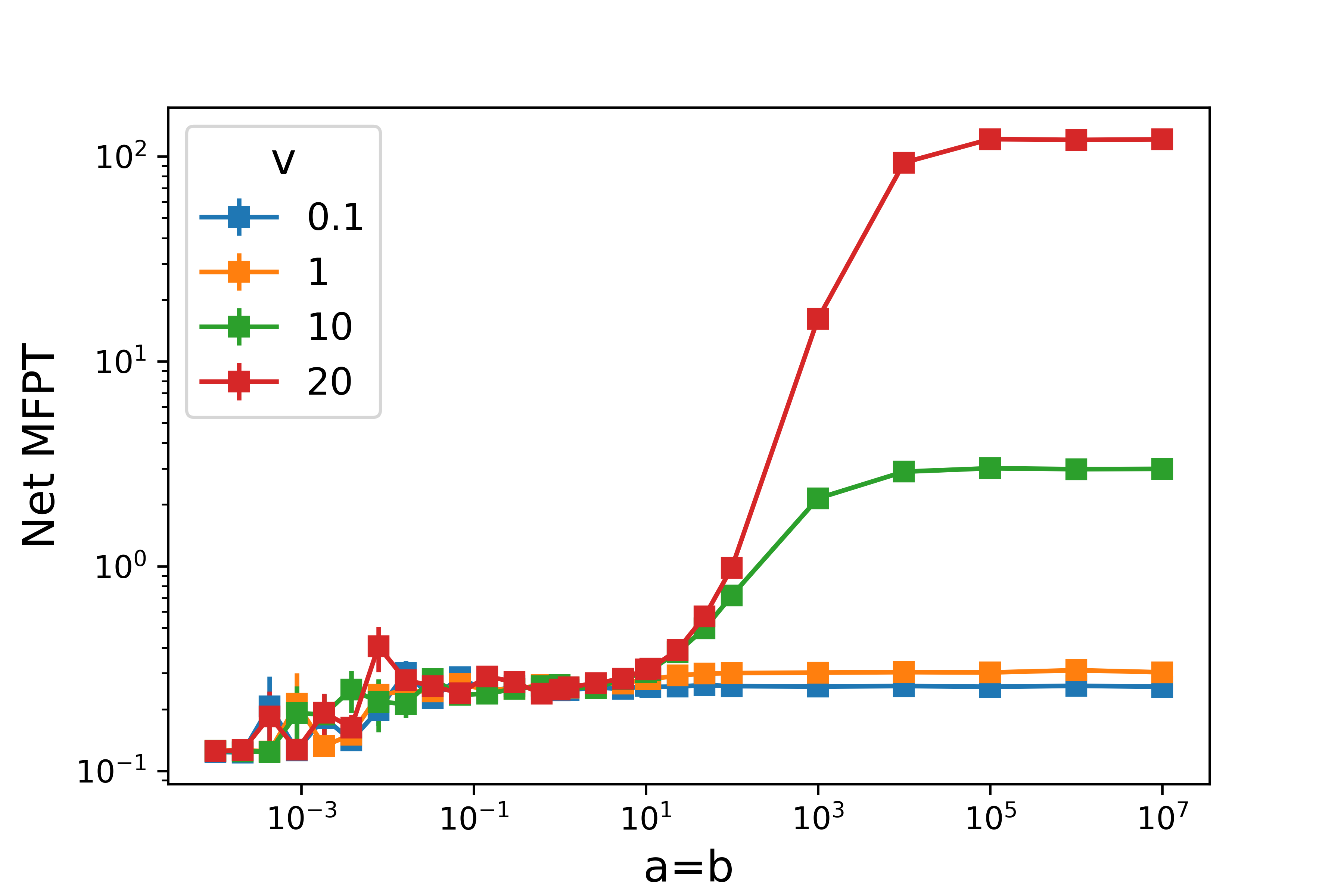 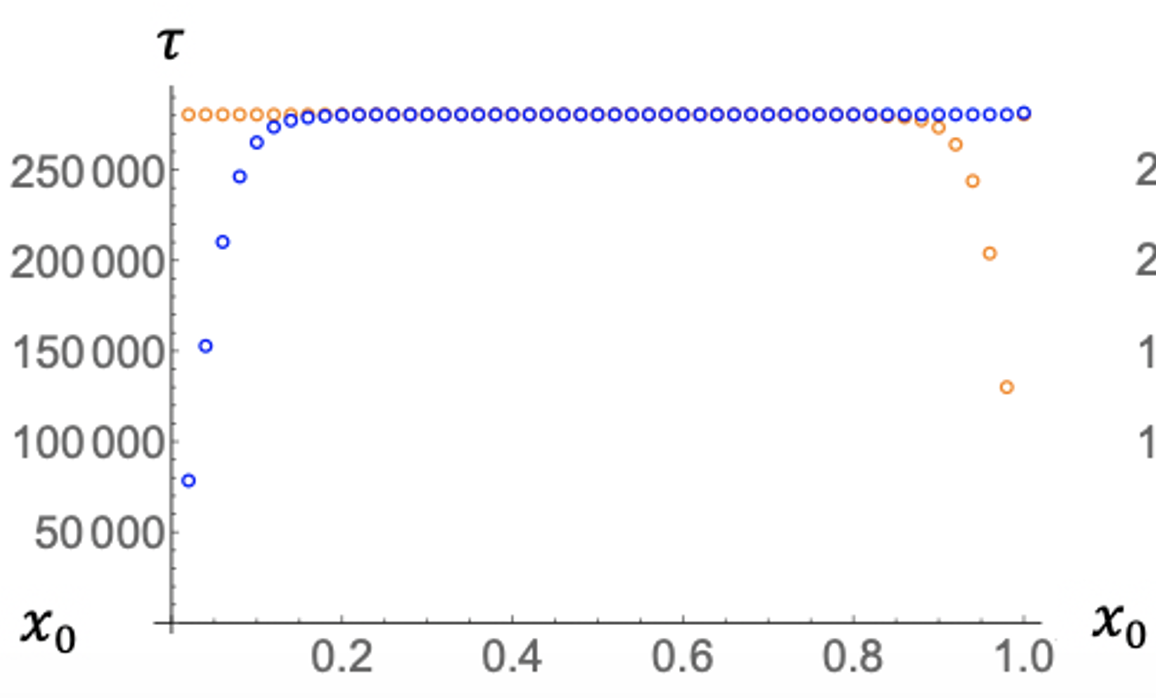 Rare event regime: initial 
condition is forgotten
MFPT
Escape probability
Net MFPT
Asymmetric trap position (X=0.85)
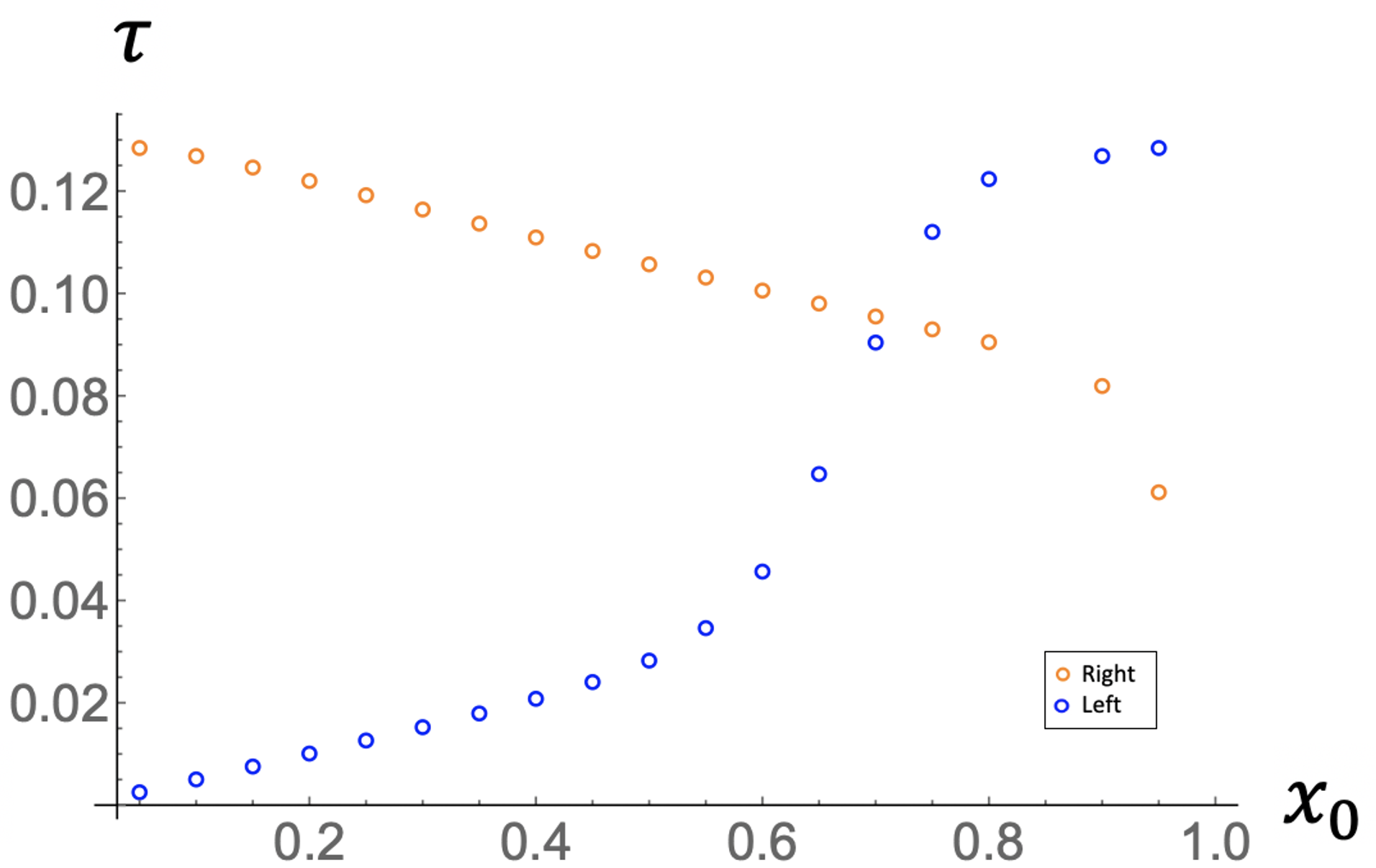 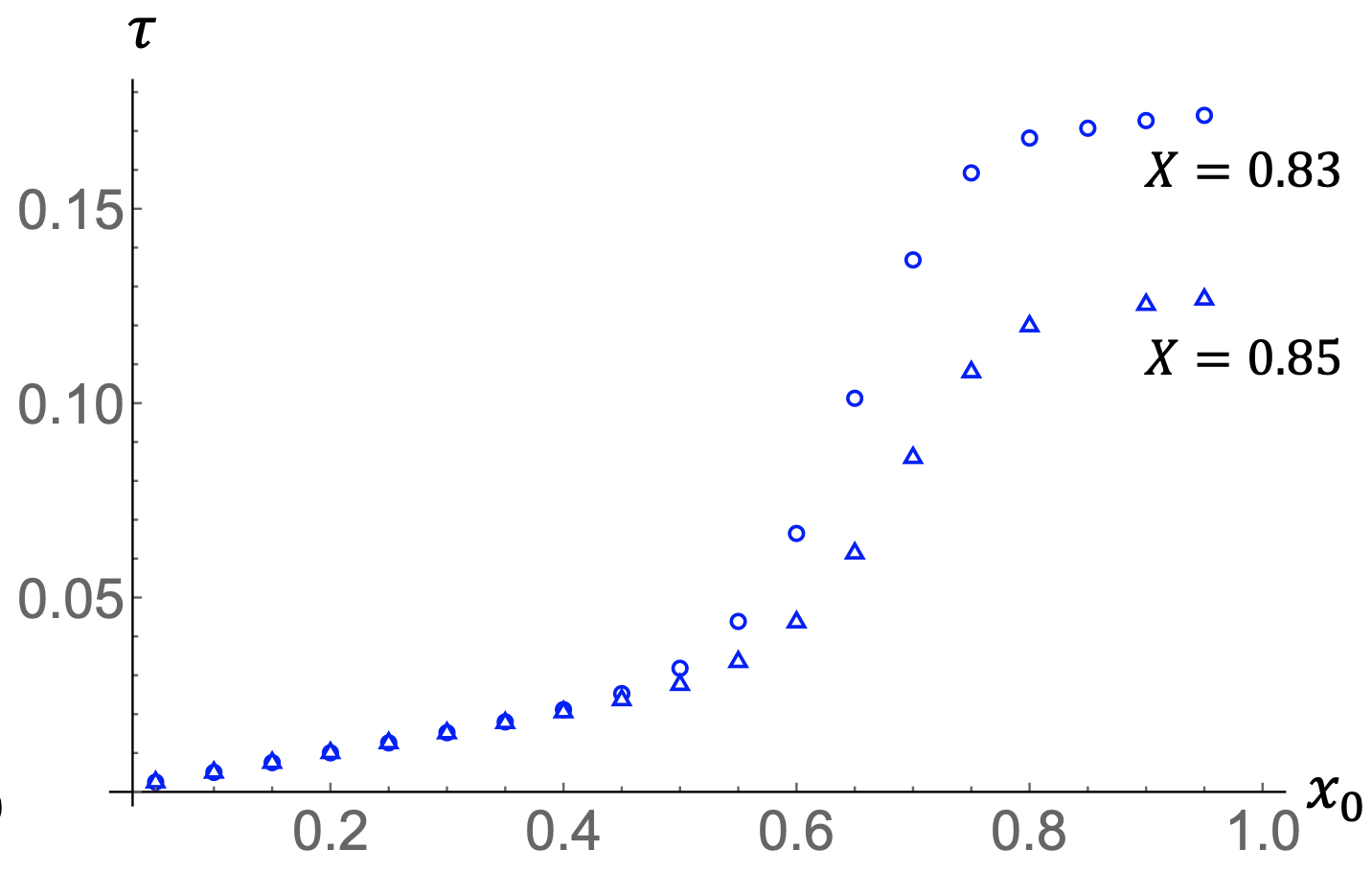 dimensionless kon=koff
Asymmetric trap position (X=0.85)
MFPT
MFPT
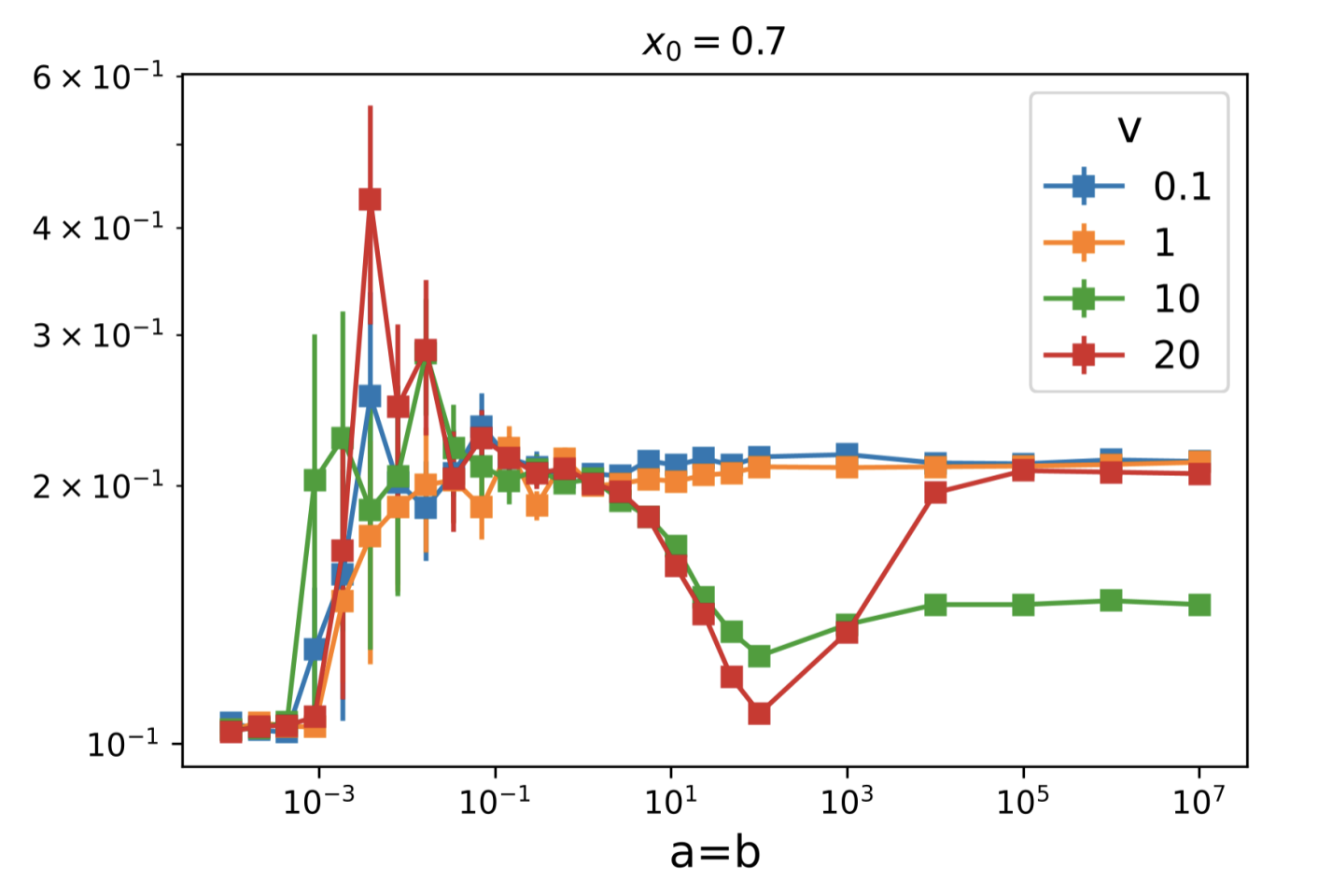 Net MFPT
Small changes in trap positions can
produce significant differences.
dimensionless kon=koff
Complex behavior with multiple crossovers
Complicated regime with multiple crossovers